PRODUCT RESEARCH
BY: NOURE HAMMOUDE
Luxury Aluminum Ultra-thin Metal Case Cover for Samsung Galaxy S5 I9600 (Gold)
Price Range: $4.50 - $10.99               Product Specs:
                                                      . DEMAND FACTORS
                                                         - Fashion design
                                                         - It comes with 3 color

                                                        . SUPPLY FACTORS
                                                             - cheap material
                                                             - 100% Brand New

                                                        . ELASTICITY
                                                         When the price decrease, people will like it and buy it.
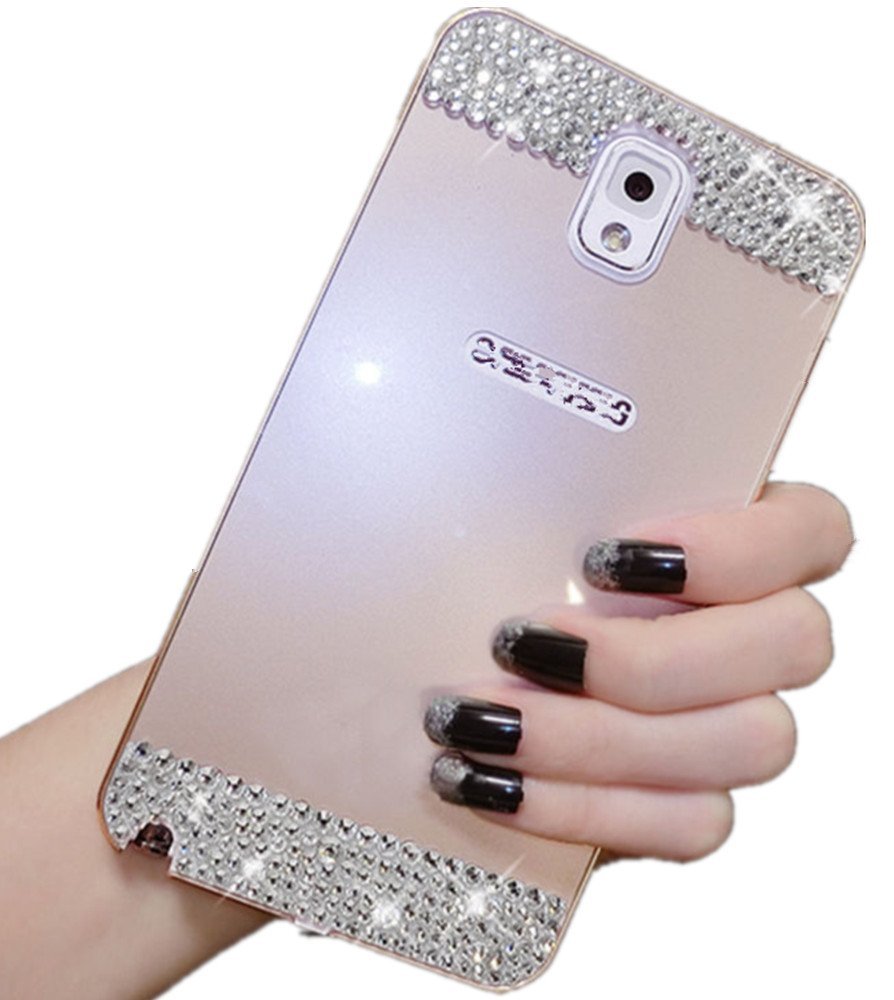 YAMAHA Music Rests for Grand Piano PGF2
Price Range: $230.5 - $250.00                   Product Specs 
                                               . DEMANDS FACTORS
                                                       -adjustable for height with 4 step
                                                  - Fun
                                                        .	SUPPLY FACTORS
                                                 -not for condition of opening roof    
                                                  - 620(W) x 45(D) x 270(H)mm
                                                   
                                                            . ELASICITY

- This is an elastic product, people buy to be a musician.
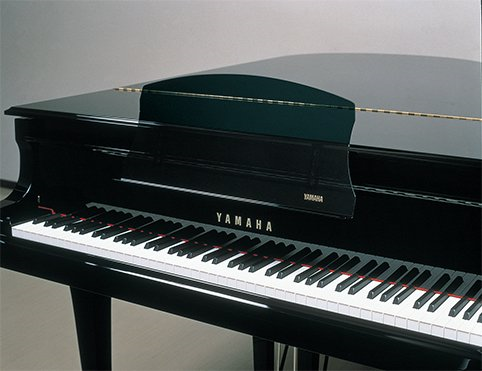 Air Optix Colors Green Contact Lenses (6 lenses/box - 1 box)
Price Range: $82.00 - $100.00              Product Specs 
                                                .DEMAND FACTORS
                                                   - 6 colored lenses 
                                                             - WATER % OF CONTENT: 55%
                                      
                                            .SUPPLY FACTORS
                                                        -comfortable lenses you love
                                  - Monthly disposable colored contact lenses

                                                          . ELASTICITY
People like to use to change their style and get new look.
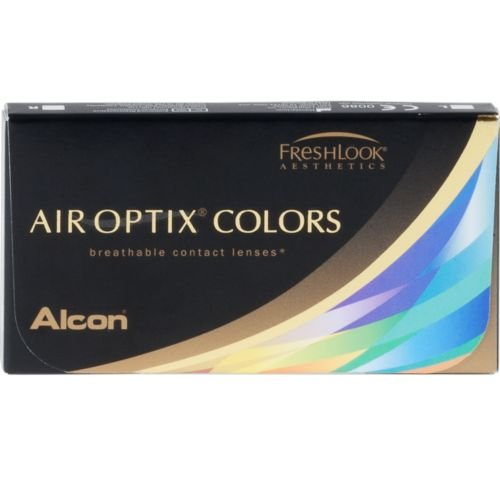 Michael Kors Watches Parker Watch (White/Rose Gold)
Price Range: $189.99 - $ 200.00                      Product Specs
                                                                  .DEMAND FACTORS
                                                                       - Three-Hand
                                                                       -Imported
                                                                     
                                                                  . SUPPLY FACTORS
                                                                   - Case Size: 39MM
                                                                   - Case Thickness: 12MM
 
                                                                  . ELASICITY	
                                  -This is an elastic product, when the price increase more they will buy something else.
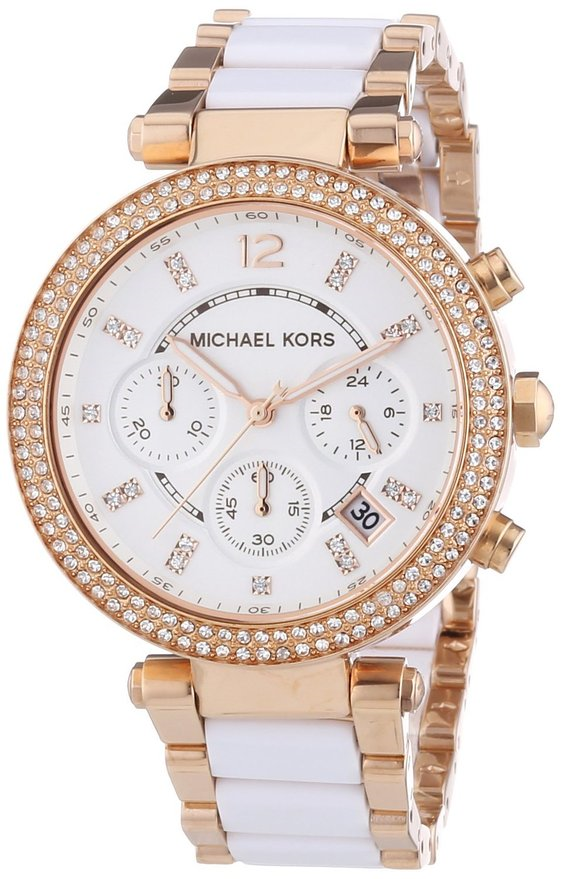 Men, Women's "Love you till the end" 2PCS Stainless Steel Pendant Necklace CZ Silver Gold Black Valentine's Couples His & Hers Set-with 20 and 23 inch Chain (with Gift Bag)
Price Range: $13.00 - $35.00                     Product Spec
                                                                  .  DEMAND FACTORS
                                                                 - High quality Jewelry
                                           - Discover the INBLUE Collection of jewelry
 
                                                                           . SUPPLY FACTORS
                                                                 - Size: 0.59 x 0.91 inch
                                                                 - Silver and Leather
           
                                                                      . ELASICITY
                                                -This is an elastic products, people still buy it
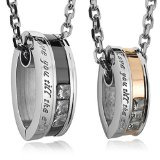 .Sexy Fashion Women's Platform Pumps Strappy Buckle Stiletto High Heels Shoes
Price Range: $22.00 - $39.00                Products Spec
                                                                          . DEMAND FACTORS
                                                                              -It’s attractive 
                                                                             - girls like it
 
                                                                         .  SUPPLY FACTORS
                                                                      - Condition:100% Brand NEW
                                                                      -    Heel Height:14cm        

                                                     .ELASICITY
                                      - It is an elastic product, when the price increase people will pay something's else
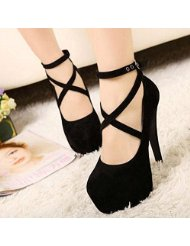 Maybelline The Colossal Kajal Eyeliner Pencil - Black
Price Range: $ 5.00 – $10.00                       Product Spec
                                                                       . DEMAND FACTORS
                                                                           - Stay up to 12 H
                                                                           - look amazing

                                                                        . SUPPLY FACTORS
                                                                            -  last for long
                                                            - comes in a trendy retractable stick 

                                                                          . ELASICITY
                                                    - It is an elastic product, People still buy it.
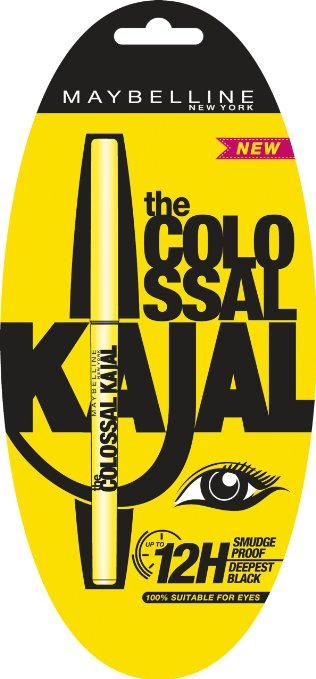 Sound Intone I65 2015 New Stereo Over-ear Headphones, Foldable Headset with In-line Volume Control Microphone for Mp3,mp4,pc,tablet,most Smartphone (White/gold)
Price Range: $17.99 - $30.00                 Product Spec 
                                                                .  DEMAND FACTORES
                                       - High precision 40mm magnetic neodymium driver
                                                 - High quality
                         
                                                                                  SUPPLY FACTORS
                                                                - comfortable for long time wear
                                                                - provide extra flexibility

                                                           . ELASICITY
             It is an elastic product, when the price increase people will look for something else
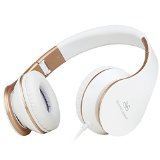 MICHAEL Michael Kors Jet Set Travel Large Messenger Vanilla
Price Range $144.00 - $250.00                 Products Spec
                                                               DEMAND FACTORS
                                                                     - It’s attractive	
                                                                     - high quality 
    
                                                                    SUPPLY FATORS
                                                               - leather with fabric lining
                                                                - zipper Closure

                                                                  . ELASICITY
         It is an elastic product, people don’t buy it if the price high.
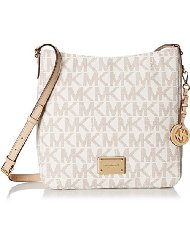